Sustainability
2. Sustainability and my career
2. Sustainabilityand my career
2
2. Sustainability and my career
Learning outcomes
You will be able to:
Analyse a real-world example of applying the 6Rs and identify how this supports social, economic or environmental sustainability.
Give reasons why health and safety need to be at the heart of any approach to sustainability.
Formulate career ideas that emphasise sustainability within engineering or manufacturing.
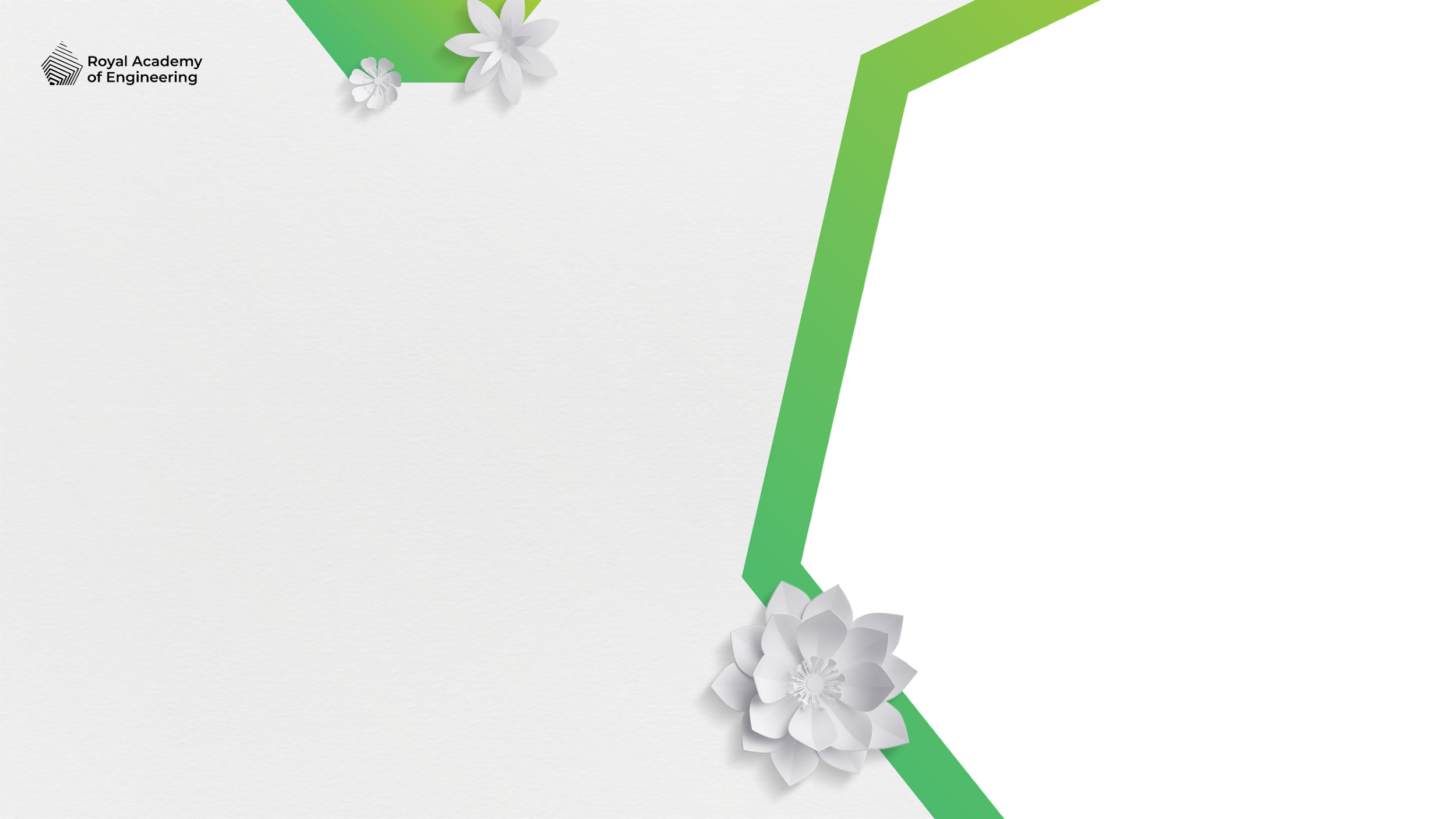 Image © This Is Engineering
3
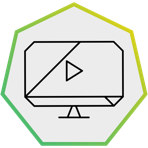 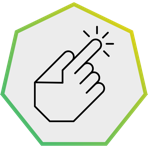 2. Sustainability and my career
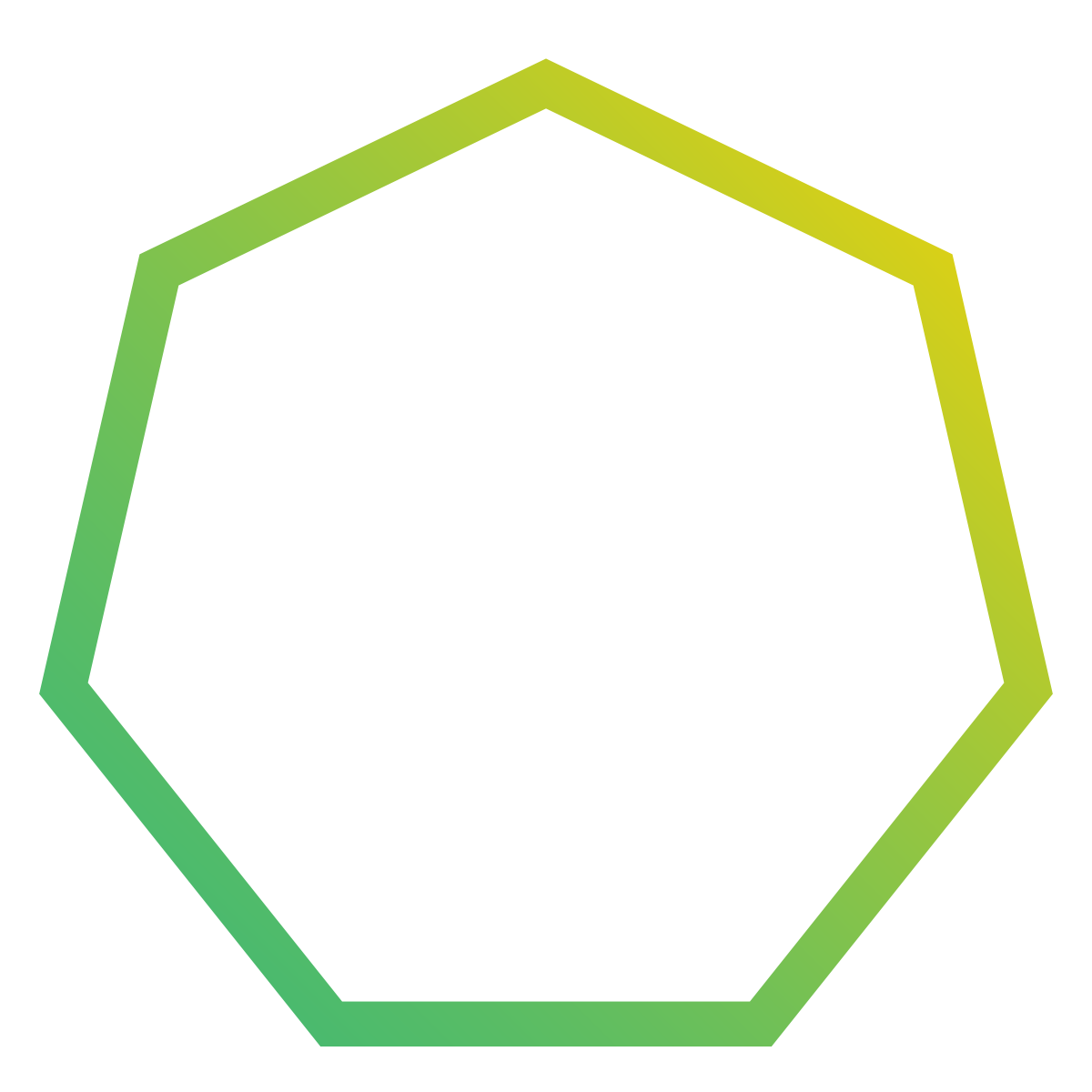 Engineering, manufacturing and sustainability
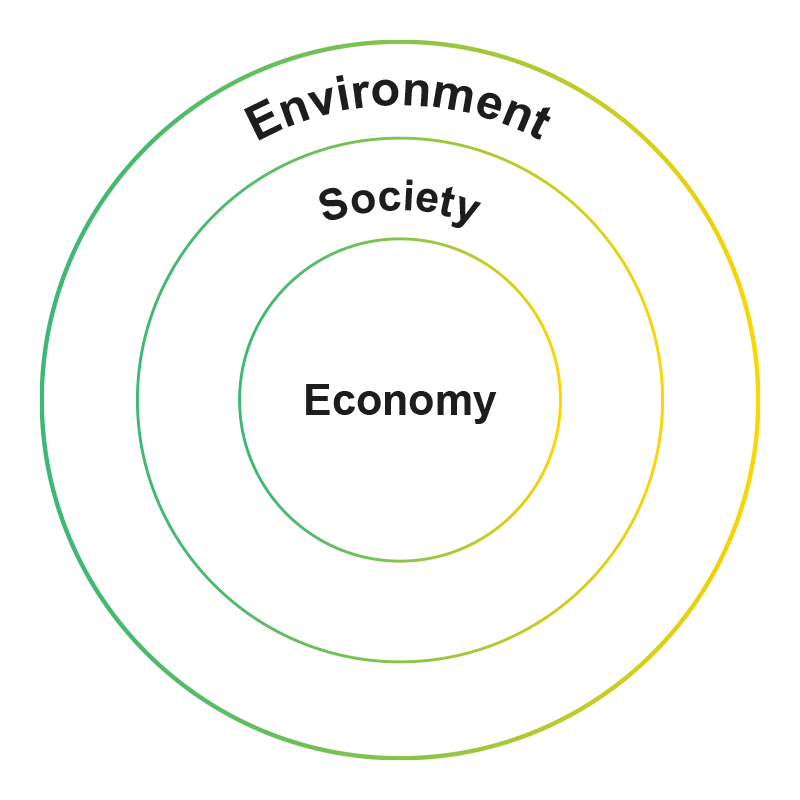 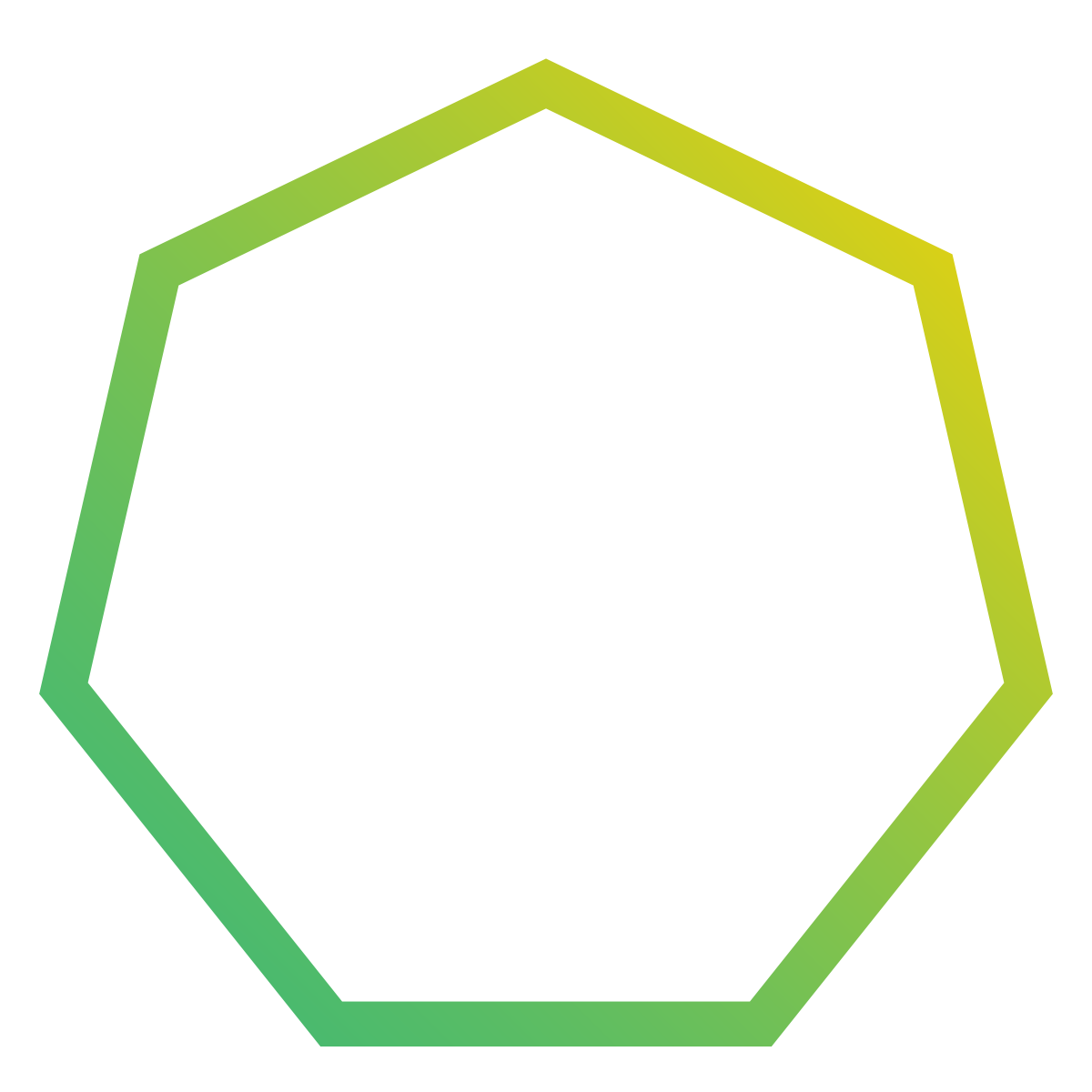 How can the 6Rs and circular lifecycles change how engineering and manufacturing impacts the three pillars of sustainability?
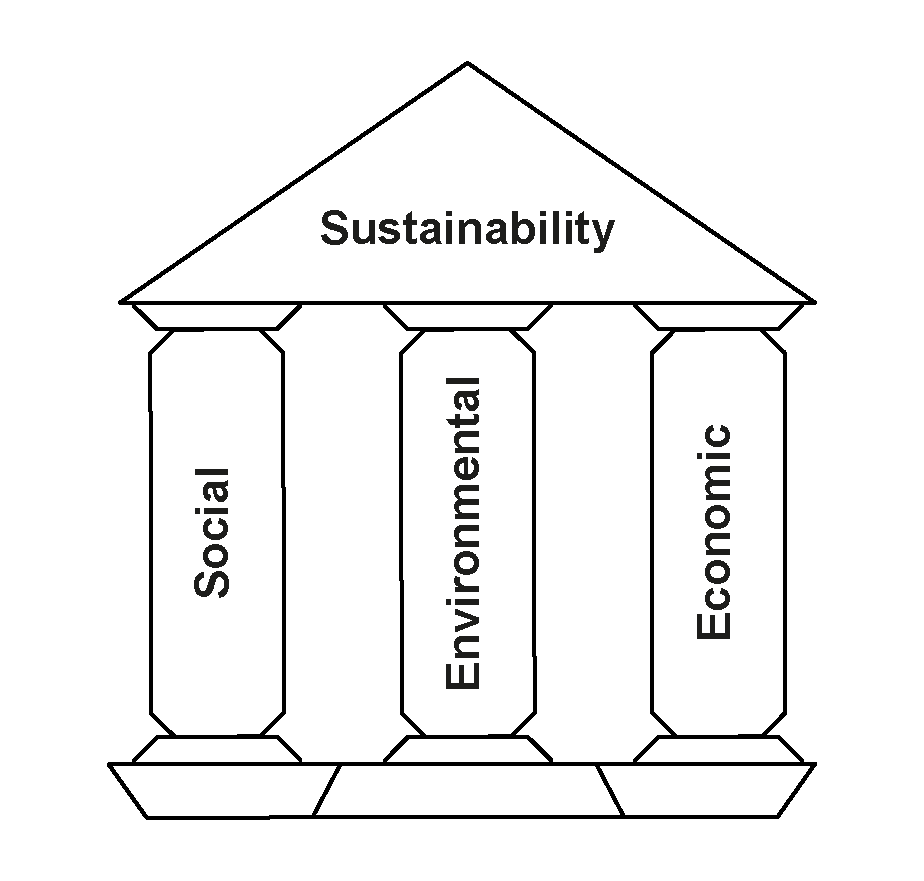 4
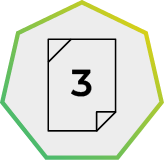 2. Sustainability and my career
Recap: rethink, refuse, reduce
Rethink:
What real need does this product satisfy?
What benefits do we need to deliver?
How could the product do the same thing, differently?
How can we reduce our resource use and waste and contribute to zero end-of-life waste and net zero carbon emissions?
Refuse:
What materials are usually used in products like this?
What materials are used in parts we don’t really need?
Do any materials harm the environment?
What less harmful materials can we use instead?
Reduce:
How can the design be simpler than existing products?
How can it use less materials, while still being safe and fit for purpose?
What features don’t people need?
Think about: Use, Design, Recovery, Production
5
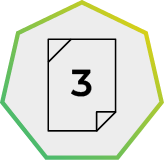 2. Sustainability and my career
Recap: reuse, repair, recycle
Reuse:
Can the whole product be used for something else at the end of its life?
Which parts could be reused at the end of the product’s life?
How will the product be taken apart?
How might someone reuse each part?
Repair:
What parts of our design might break or wear out?
How could these parts be repaired or replaced?
How can the design make it easier to disassemble and repair?
Who might do this, and where?
Recycle:
Which parts or materials can be recycled at the end of the product’s life?
How would these products be recovered?
How might they be remanufactured into the same product again?
How might they be reprocessed into new things?
Think about: Use, Design, Recovery, Production
6
2. Sustainability and my career
Engineering, manufacturing and sustainability example answers
Company and product: Ocado Technology - 600 Series Bots
Situation: Ocado Technology designs and builds robotic warehouse systems for picking and packing online grocery orders. They wanted to make their main robot design lighter and more efficient to operate.
R(s) used in solution: Rethink and Reduce
Action: Ocado engineers used ideas from aerospace manufacturing to redesign the robot frame so it could be made using additive manufacturing and 3D printing so the frame is smaller and uses much less material. This used computer simulations of the stress on the frame.
Environmental, social, economic impact: The 600 Series Bot is the world’s lightest and most efficient warehouse robot, takes less material to make and smaller motors to operate, uses less energy to run – so has a lower impact on climate change. The lighter robot imparts lower inertial forces on the storage grid that it runs upon, allowing future grid structures to be designed with lower density materials.
7
2. Sustainability and my career
Health, safety and sustainability
How can the 6Rs include health and safety within sustainability?
Rethink
Design for safer products and safer production.
Social impactsSafer employees and communities.
Economic impactsReduced costs from fewer accidents.
Environmental impactsCleaner ecosystems.
Refuse
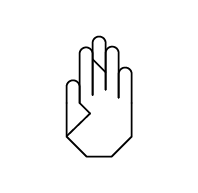 Design out unsafe materials and features.
Hazards
Reduce
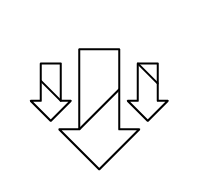 Limit the use of environmentally unfriendly substances.
Reuse
Make sure reused items are safe and fit for purpose.
Repair
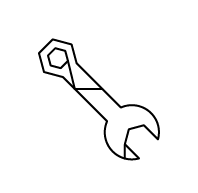 Keep machinery in good working order.
Recycle
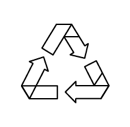 Recycle polluting substances to keep them out of landfill and ecosystems.
2. Sustainability and my career
Sustainability careers: what might your role be?
Aisha identified a recyclable alternative to existing plastics in a product, helping to minimise material requirements while maintaining strength.
Jade redesigned a product to make it easy to disassemble and make parts that wear out easy to replace.
Repair
Materials engineer
Design engineer
Goals:
Net zero new resource use
Net zero carbon emissions
Zero end-of-life waste
Hannah explored how customers use a product to find ways to ‘design out’ unnecessary parts and make it easier for them to repair and recycle, for zero end-of-life waste.
Kevin redesigned a production process to use less energy, reduce material waste and recover waste materials for remanufacture.
Recycle
Reuse
Manufacturing systems engineer
Product designer
Rahim helped to design a factory building to reduce energy use, include solar generation, and create a wildlife habitat.
Noah ensured the factory’s solar panels are efficient, to maximise contribution towards net zero carbon emissions and helps the factory schedule some processes for when energy is cheapest.
Sustainability consultant
Consumption
Production
Energy engineer
9
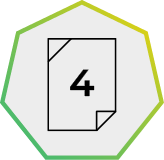 2. Sustainability and my career
Sustainability: over to you
How can you apply the 6Rs as you develop your occupational skills?
How could you contribute to greater sustainability in your future career?
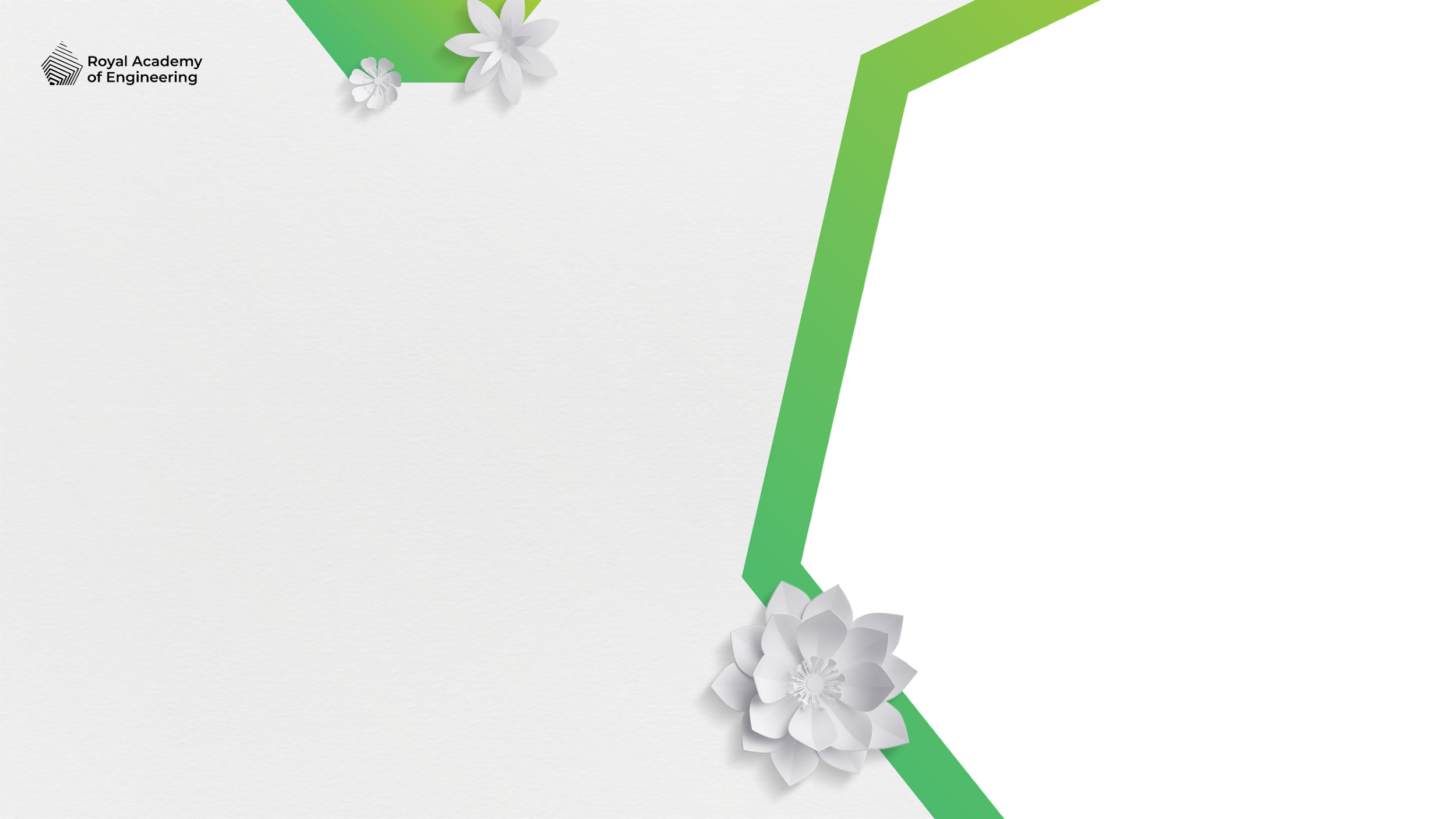 Image © This Is Engineering
10
2. Sustainability and my career
Sustainability: over to you -example answers
Here’s one example of how an engineer could apply the 6Rs and contribute to greater sustainability:Occupational specialism: CNC machine operator

Career aspiration: Production engineer

Rethink: Find ways to build using 3D printing etc. rather than mill from blocks or sheets.
Refuse: Work with CAD team to simplify designs.
Reduce: Improve layouts to get more parts from one block or sheet. Use efficient tool paths for less energy use.
Reuse: Find ways to machine small parts from sheet skeletons or waste blocks.
Repair: Redesign parts so they can be removed and replaced.
Recycle: Create a closed loop with material suppliers to return waste raw materials for reprocessing.
11
2. Sustainability and my career
Learning outcomes
You will be able to:
Analyse a real-world example of applying the 6Rs and identify how this supports social, economic or environmental sustainability.
Give reasons why health and safety need to be at the heart of any approach to sustainability.
Formulate career ideas that emphasise sustainability within engineering or manufacturing.
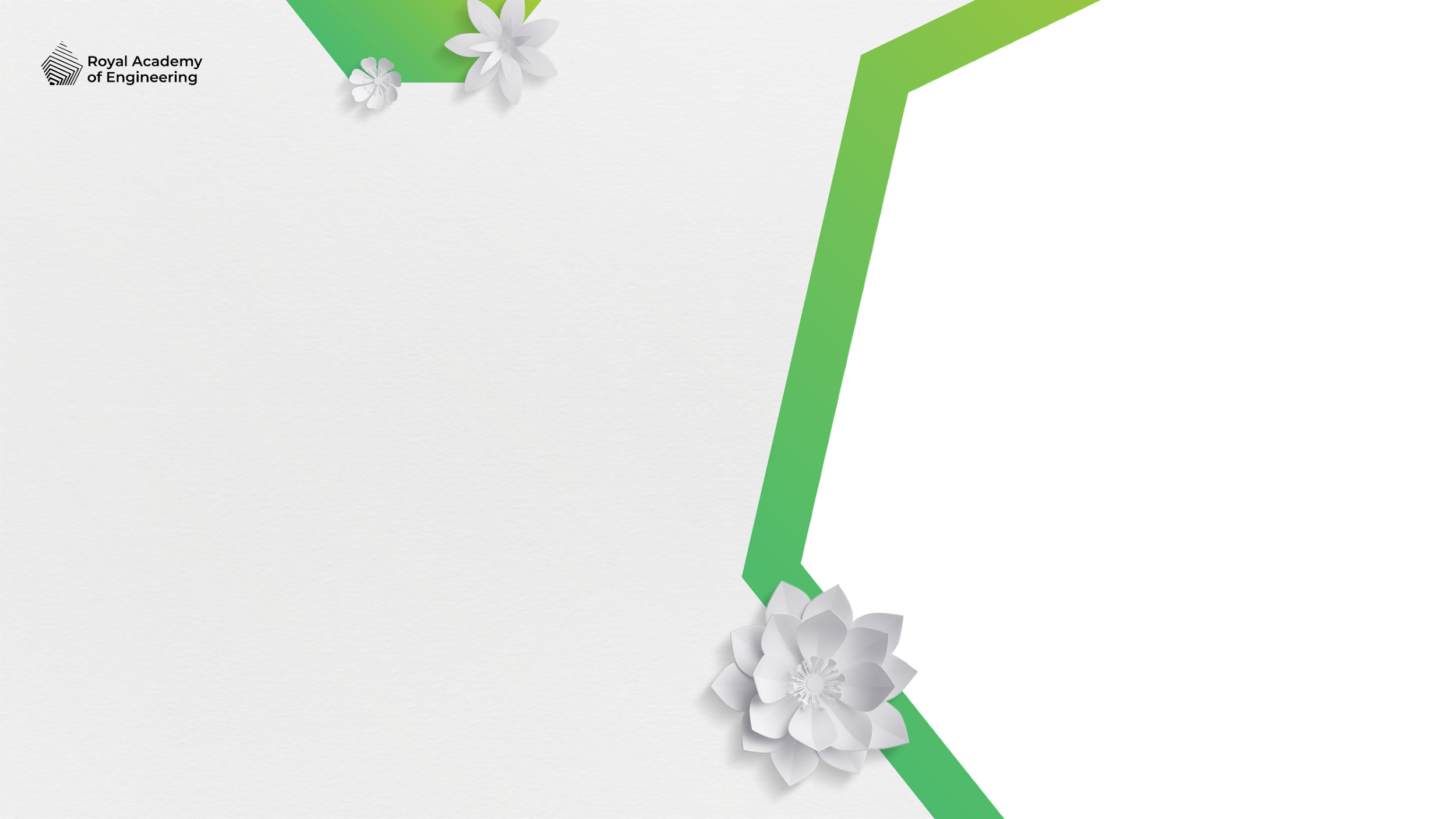 Image © This Is Engineering
12